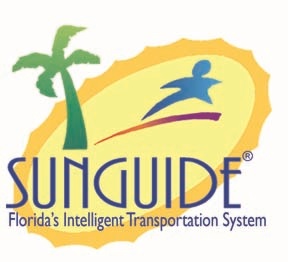 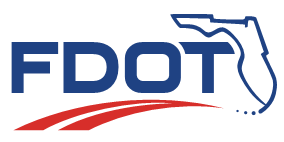 SunGuide Software Users Group Meeting
October 5, 2023
1
WELCOME

ATTENDEE ROLL CALL
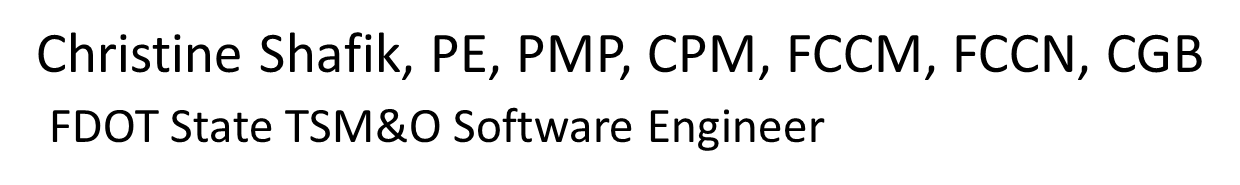 SunGuide Software Users Group
10/5/2023
2
SG-6813 – Include Name of Operator in SunGuide reports
Tucker Brown
SunGuide Software Users Group
3
10/5/2023
Current Behavior
When logging the AVL RR vehicle that performed an action in the field, the name of the vehicle is shown but the driver of the vehicle is not.
The database has the name of the driver that would be logged in, but would have to be found in a join of multiple database tables.
10/5/2023
4
SunGuide Software Users Group
Enhancement
Add the name of the driver to the chronology entries to more easily identify who to ask about a particular event.
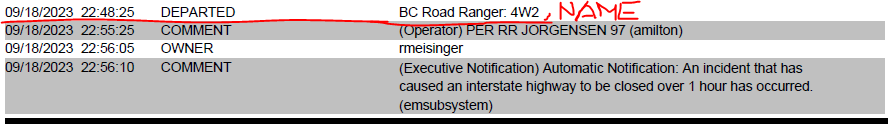 10/5/2023
5
SunGuide Software Users Group
QUESTIONS?

COMMENTS?

SUPPORT?
SunGuide Software Users Group
10/5/2023
6
SG-6819 – Allow counties to add events only for their devices
Tucker Brown
SunGuide Software Users Group
7
10/5/2023
Current Behavior and Enhancement
Current Behavior
Device permission currently allows administrators to restrict who can modify or use devices, but user who can create/modify events can create/modify events anywhere in the system
Enhancement
Add a way to geographically restrict where an operator can create an event in the system.
Counties? Roadways? Event Types?
CNA regions which can be freely drawn?
10/5/2023
8
SunGuide Software Users Group
QUESTIONS?

COMMENTS?

SUPPORT?
SunGuide Software Users Group
10/5/2023
9
SG-6013 – Add historical averaging when C2C links are archived
Tucker Brown
SunGuide Software Users Group
10
10/5/2023
Current Behavior and Enhancement
Current Behavior
For link (both local and C2C), the current value is archived but the historical value is not
Enhancement
Add a field for the historical average.
This field is calculated internally for local links.
This is reported by BlueToad/Nokia for C2C links.
Note: “Historical” might be calculated in different ways from different sources. Does that matter?
10/5/2023
11
SunGuide Software Users Group
QUESTIONS?

COMMENTS?

SUPPORT?
SunGuide Software Users Group
10/5/2023
12
CONTINUING THE DISCUSSION:SG-6464 - GIS Based SunGuide Map
Tucker Brown
SunGuide Software Users Group
13
10/5/2023
Questions for Discussion
What unmet needs do you anticipate would be addressed by GIS-Based SunGuide Software?
What benefits to RTMC operations do you anticipate with the addition of GIS functionality?
What 3rd party stakeholders do you anticipate would be affected by the migration to GIS-Based SunGuide Software?
What external applications do you anticipate would be affected by the migration to GIS-Based SunGuide Software?
10/5/2023
14
SunGuide Software Users Group
Things to Consider
10/5/2023
15
SunGuide Software Users Group
Where We Are
Recurring meeting series is underway between the TSM&O Software Team, the FDOT GIS Team, and SwRI.
District 2, the originators of the GIS-Based SunGuide Jira, attended a meeting to discuss their needs and objectives.
SwRI will communicate with other states’ ActiveITS Project Managers on possible coordination of GIS activities. 
An email with questions similar to the ones discussed today will be sent out so you can get input from others in your districts.
A GIS-Based SunGuide Software ConOps will be developed.
10/5/2023
16
SunGuide Software Users Group
QUESTIONS?

COMMENTS?

SUPPORT?
SunGuide Software Users Group
10/5/2023
17
ANNOUNCEMENTS?

QUESTIONS?

COMMENTS?

ADJOURN.
SunGuide Software Users Group
10/5/2023
18